Web Storage


IDIA 619
Spring 2013
Bridget M. Blodgett
Cookies and XML
Previously the main way of storing information semi-permanently in a web page was to set a cookie
They have size limitations
Many users disable them
They aren't very secure and couldn't be used for storing sensitive information
The files could be no bigger than 4k because they are passed as part of the HTTP header information
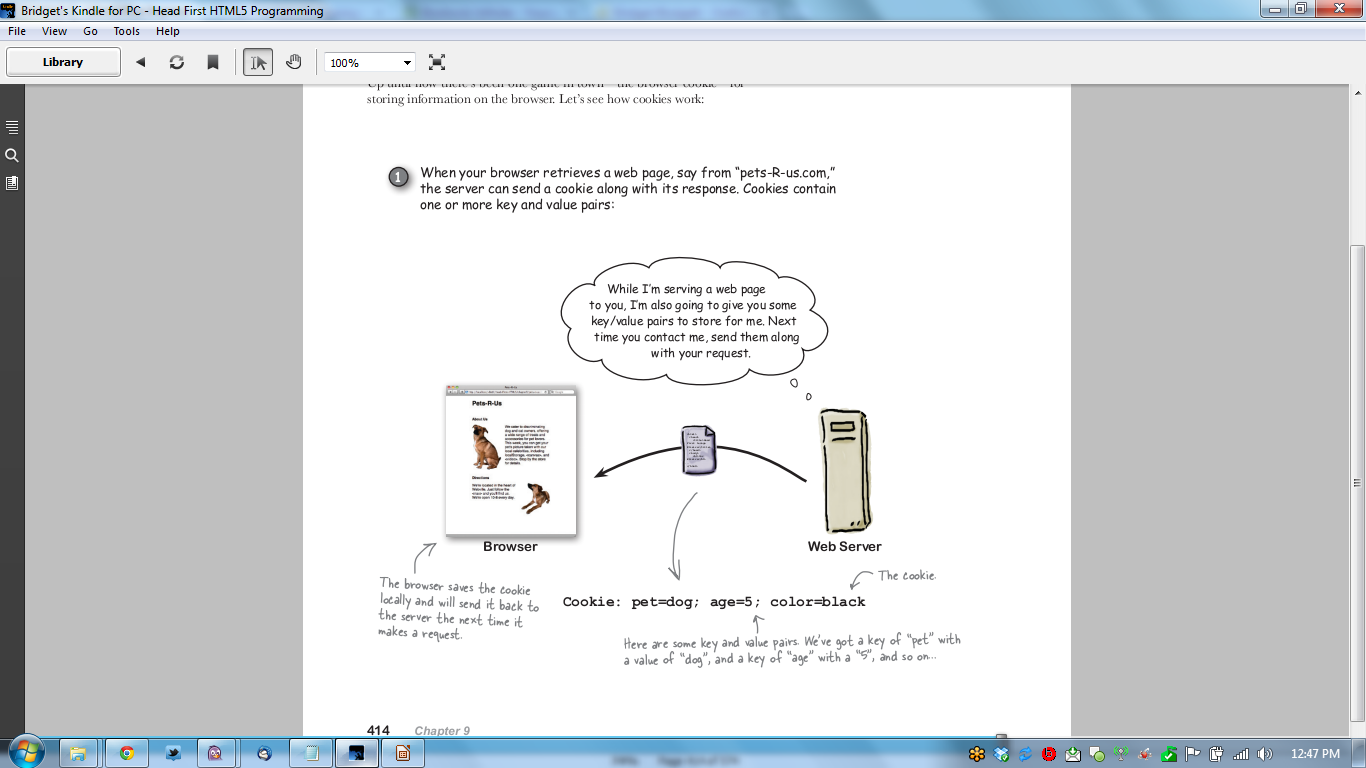 HTML5 Web Storage
Still operates in the keyword => value pairing style
Offers up to 5 mb of storage within the browser
This is a per domain amount and each browser keeps separate storage space
Since the information is stored on the browser it doesn't need to be passed back and forth between the server and the browser to be interpreted by JavaScript
Try adding the following into a blank JS & HTML file:
localStorage.setItem("sticky_0", "Pick up dry cleaning");
Retrieving Data
To pull data back out of the local storage you just need to remember the key word which you assigned to it
var sticky = localStorage.getItem("sticky_0");
This data can then be manipulated like regular text data to display it on the screen or other items.
If you write data to the same key only the last recorded item will be saved (it overwrites the ones before it)
The data that can be stored is restricted to string types
JS will try and convert any other types you put into local storage to strings
Converting Types
If you want to store non-string data you will need to convert the string local storage returns back to the type you need
Functions like parseInt() and parseFloat() can be passed the local storage output to convert it to the type you want
var store = parseInt(localStorage.getItem(“numItems”));
Local Storage & Arrays
Local storage can be treated as an associative array
localStorage["sticky_0"] = "Pick up dry cleaning";
So you can treat local storage like other arrays
This allows you to use either the array or the built in methods to save data to the local storage
Even mixing and matching is fine
With some manipulation you can store array data in the local storage as well
Saving an Array
By combining local storage with JSON you can convert your arrays to a string to save
By passing your array to the .stringify() method the output is converted to a string with you can then store
To take the data back out of the local storage you can run it through the parse() method to convert it back to an array

var stickiesarray = getStickiesarray();
localStorage.setItem(key, value);
stickiesarray.push(key);
localStorage.setItem("stickiesarray",JSON.stringify(stickiesarray));
Additional Properties & Methods
Local Storage has one additional property and one method in its API
The length property tells you how many keys are currently stored (for your domain)
The key method pulls the key (unique id) for each stored value
You don't have to remember or know all of them!

for (var i = 0; i < localStorage.length; i++) {
var key = localStorage.key(i);
var value = localStorage[key];
alert(value);
}
Removing Data
Beyond using the browser's built in data management tools there are two additional methods for removing data
Clear will remove all locally stored data for your domain
RemoveItem works like addItem but finds the matching key and deletes both it and the data it contains from the browser
Making Unique Variables
You can make new unique variables by integrating some additional features for JS
You can append the current time onto the variable end
It will never repeat

var currentDate = new Date();
var time = currentDate.getTime();
var key = "sticky_" + time;
function createSticky() {
 var stickiesarray = getStickiesarray();
 var currentDate = new Date();
 var key = "sticky_" + currentDate.getTime();
 var value = document.getElementById("note_text").value;
 localStorage.setItem(key, value);
 stickiesarray.push(key);
 localStorage.setItem("stickiesarray", JSON.stringify(stickiesarray));
 addStickyToDOM(value);
}
function deleteSticky(key) {
localStorage.removeItem(key);
var stickiesarray = getStickiesarray();
if (stickiesarray) {
for (var i = 0; i < stickiesarray.length; i++) {
if (key == stickiesarray[i]) {
stickiesarray.splice(i,1);
 }
 }
 localStorage.setItem("stickiesarray", JSON.stringify(stickiesarray));
}
}
Session Storage
Session storage allows you to store information for only one use of the browser (called a session)
The same API is used for session storage and supports all of the same methods and properties
However any information left in storage when the browser is closed is automatically deleted